DEUTSCH
9.
Klasse
THEMA DER STUNDE
„Globalisierung“
Was ist Globalisierung?
Globalisierung beeinflusst viele unserer Lebensbereiche. 
Globalisierung ist ein stets aktuelles Thema, das sowohl Wirtschaft, Politik als auch unsere Gesellschaft beeinflusst.
Was ist Globalisierung?
Der Begriff Globalisierung wurde in den 60er Jahren ins Leben gerufen und basiert auf dem Wort “global” – also die ganze Erde betreffend.
Den Begriff „Globalisierung“ machte der US-amerikanische Trendforscher John Naisbitt im Jahre 1982 mit dem Bestellen Megatrends populär.
Globalisierung
Globalisierung umfasst:
wirtschaftliche
politische
kulturelle
gesellschaftliche sowie
technische Beziehungen zwischen Staaten und
persönliche zwischenmenschliche Verbindungen.
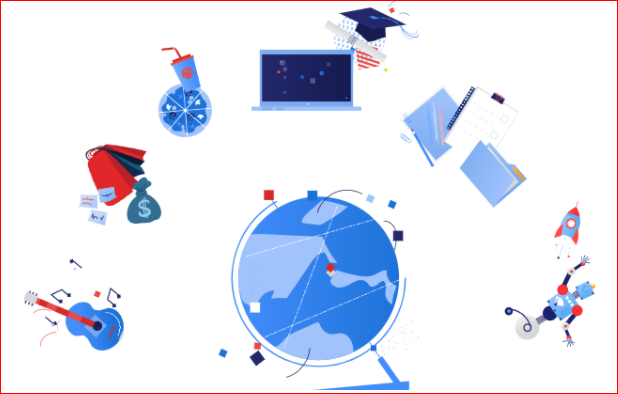 Geschichte des Handels und der Globalisierung
Hier sind einige der wichtigsten Etappen der Entwicklung des    Handels und der Globalisierung benannt.

Ordnen Sie Jahreszahlen unterschiedliche Akzente der Entwicklung des Handels und der Globalisierung zu.
Geschichte des Handels und der Globalisierung
Geschichte des Handels und der Globalisierung
Geschichte des Handels und der Globalisierung
Was passt zusammen? Ordnen Sie zu!    S.117
d
e
a
g
i
h
c
j
k
f
b
Globalisierungs-Facts
Meistbesuchte Länder 
Gemäß einer Studie der Welttourismusorganisation UNWTO ist Frankreich mit 86.9 Millionen Besuchern im Jahr 2017 das meistbereiste Land der Welt, gefolgt von Spanien mit 81.7 Millionen und den USA mit 76.9 Millionen. Erfasst wurde die Anzahl an Übernachtungsgästen, der Tagestourismus ist nicht inbegriffen. 	
Mobiltelefonie-Hersteller 
Von insgesamt 383.5 Mio. Mobiltelefonen setzte Samsung – Analysten zufolge – im ersten Quartal 2018 78.6 Millionen Geräte ab. Der koreanische Hersteller beherrscht damit 20.5 Prozent des Marktes. An zweiter Stelle liegt Apple mit 54 Mio. (14.1% des Marktes), gefolgt von Huawei mit 40.4 Mio. (10.5 %).
Globalisierungs-Facts
Die meistverbreitete Sprache der Welt 
Bezogen auf die geografische Streuung ist gegenwärtig keine Sprache so verbreitet wie Englisch. Die englische Sprache ist in 57 Staaten Amtssprache und/oder Landessprache. Hinzu kommen die Überseeterritorien Großbritanniens. Englisch ist zudem Amtssprache der Vereinten Nationen, der Europäischen Union, der Afrikanischen Union, der Organisation Amerikanischer Staaten und der NATO. Weltweit ist Englisch die Erst- oder Zweitsprache von rund 940 Millionen Menschen. 	
Größtes Militärbündnis der Welt 
Die NATO (Nordatlantisches Verteidigungsbündnis) ist das größte Militärbündnis der Welt. Es umfasst 29 Staaten, darunter die USA, Kanada und Großbritannien, sowie zahlreiche weitere europäische Staaten.
Selbstständige Arbeit
Übung 4, lesen Sie den Text auf der Seiten 115,116

Übung 5, ordnen Sie den Abschnitte passende Überschriften
Ende der Stunde
Unsere Stunde ist zu Ende.

Danke für Aufmerksamkeit!

Auf Wiedersehen!